Enterprise Networking Product Icons (Flat) 
— S&CE&WLAN
S&CE&WLAN Documentation Team
Version: V1.0 (2016-1-30)
Switch & WLAN
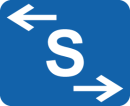 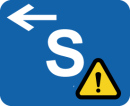 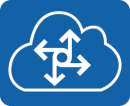 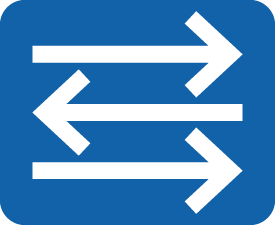 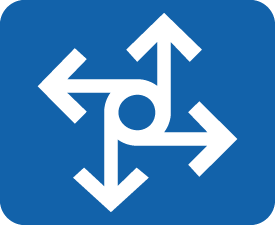 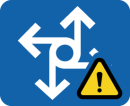 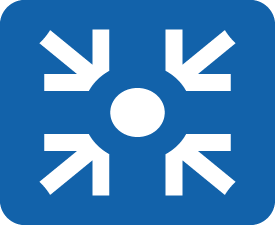 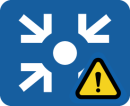 Aggregation switch failure
General switch
General switch failure
Core switch
Core switch failure
Aggregation switch
Access switch
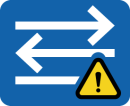 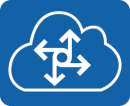 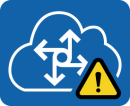 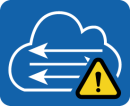 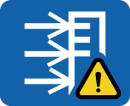 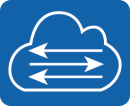 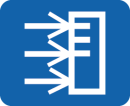 Access switch failure
CE12800 switch
CE12800 switch failure
ToR switch
ToR switch failure
AC
AC failure
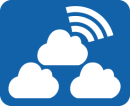 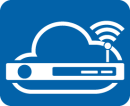 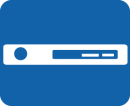 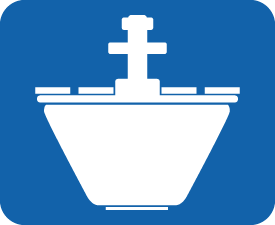 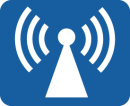 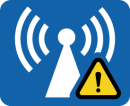 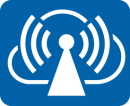 Cloud central AP sketch
AP
Cloud AP
Cloud central AP
Central AP
Indoor antenna
AP failure
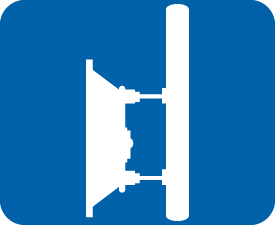 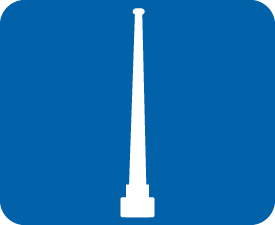 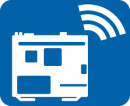 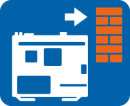 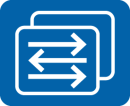 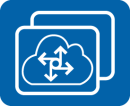 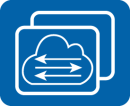 Outdoor antenna
Antenna
ACU2
NGFW module
Stacked switch
Stacked CE switch
Stacked ToR switch
Switch & WLAN
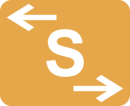 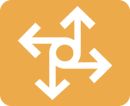 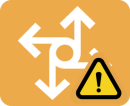 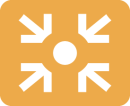 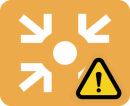 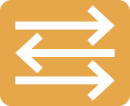 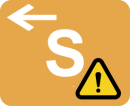 Aggregation switch failure
General switch
General switch failure
Core switch
Core switch failure
Aggregation switch
Access switch
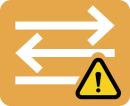 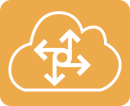 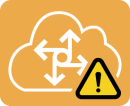 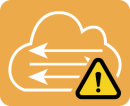 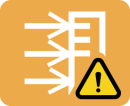 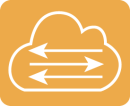 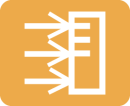 Access switch failure
CE12800 switch
CE12800 switch failure
ToR switch
ToR switch failure
AC
AC failure
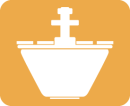 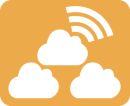 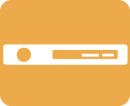 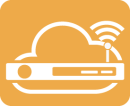 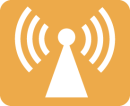 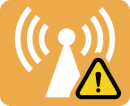 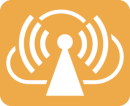 Cloud central AP sketch
AP
Cloud AP
Cloud central AP
Central AP
Indoor antenna
AP failure
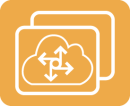 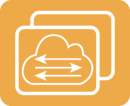 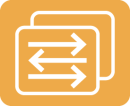 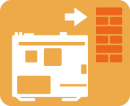 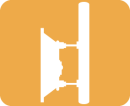 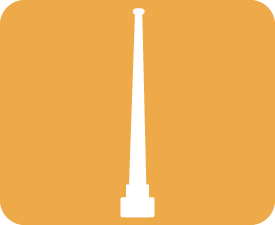 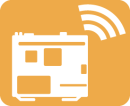 Outdoor antenna
Antenna
ACU2
NGFW module
Stacked switch
Stacked CE switch
Stacked ToR switch
Switch & WLAN
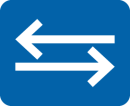 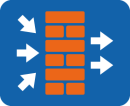 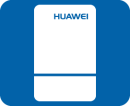 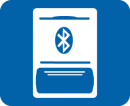 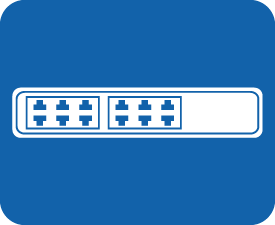 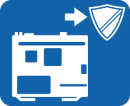 Repeater
Firewall
RRU
Beacon device
LAN Switch
SPU module
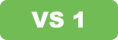 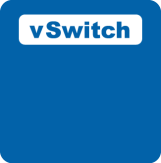 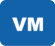 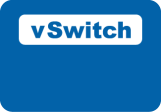 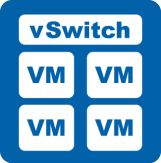 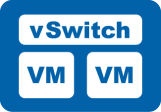 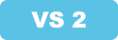 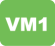 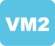 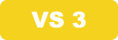 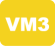 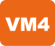 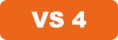 vSwitch + VM 2
vSwitch + VM 1
vSwitch 1
vSwitch 2
Switch & WLAN
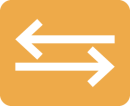 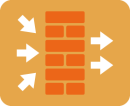 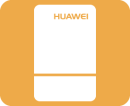 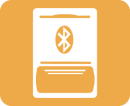 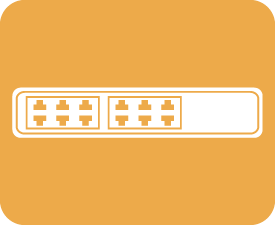 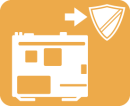 Repeater
Firewall
RRU
Beacon device
LAN Switch
SPU module
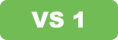 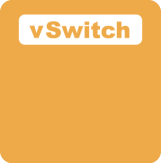 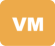 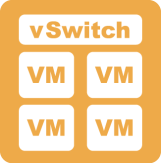 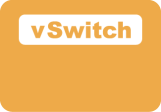 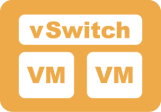 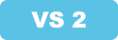 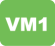 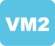 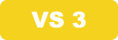 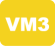 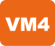 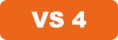 vSwitch + VM 2
vSwitch + VM 1
vSwitch 1
vSwitch 2
Server
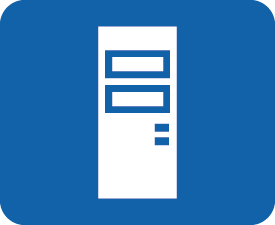 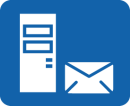 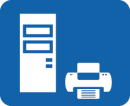 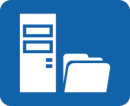 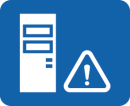 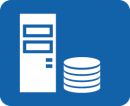 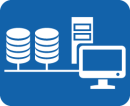 General server
Mail server
Print server
FTP server
Log trap server
Storage server
Multicast server
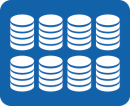 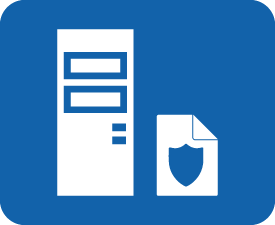 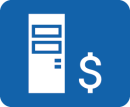 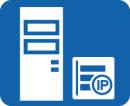 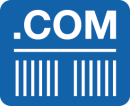 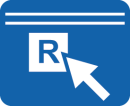 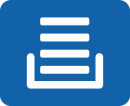 Storage array
SOC server
Accounting server
DHCP server
Web server
RADIUS server
Database
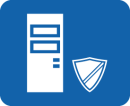 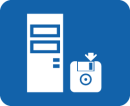 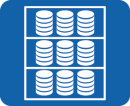 Security policy server
Software server
Storage array in cabinet
Server
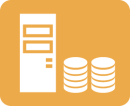 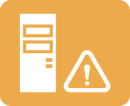 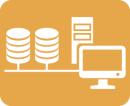 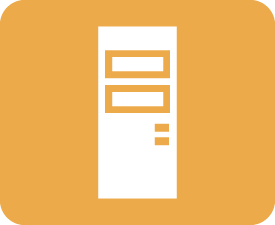 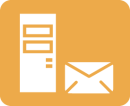 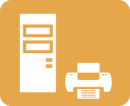 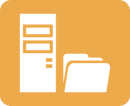 General server
Mail server
Print server
FTP server
Log trap server
Storage server
Multicast server
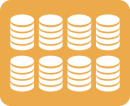 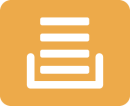 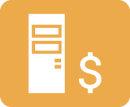 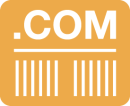 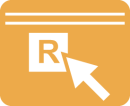 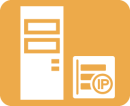 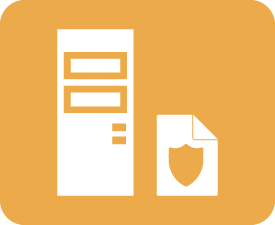 Storage array
SOC server
Accounting server
DHCP server
Web server
RADIUS server
Database
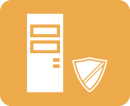 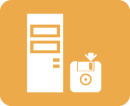 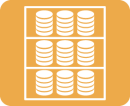 Security policy server
Software server
Storage array in cabinet
Network & NMS
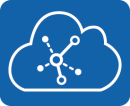 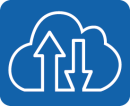 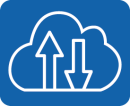 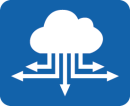 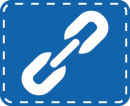 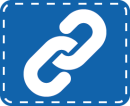 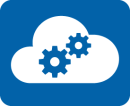 Cloud management platform
Service wireless virtual link
Management wireless virtual link
Cloud computing
Open network
Closed network
Data center
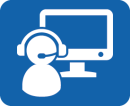 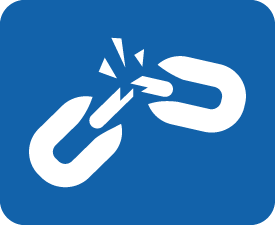 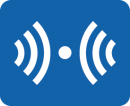 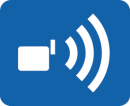 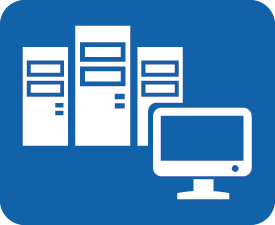 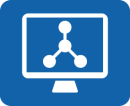 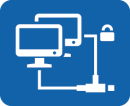 Wireless network adapter
Small-scale intranet NMS
Large-scale NMS
Link failure
Wireless bridge
General NMS
Administrator
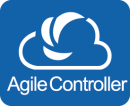 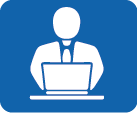 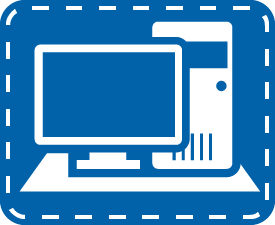 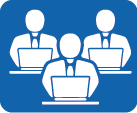 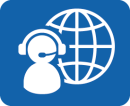 Network administrator
Personal user
Enterprise user
Virtualization platform
Agile Controller
Network & NMS
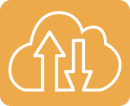 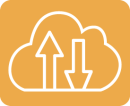 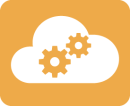 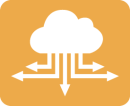 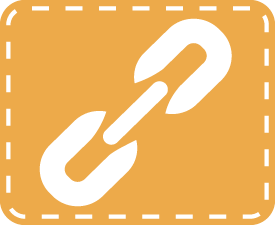 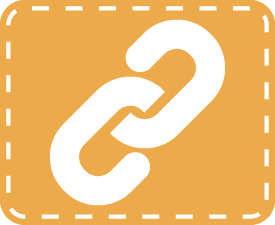 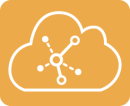 Cloud management platform
Service wireless virtual link
Management wireless virtual link
Cloud computing
Open network
Closed network
Data center
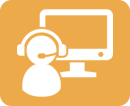 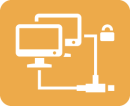 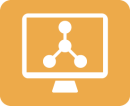 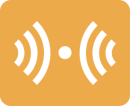 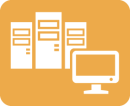 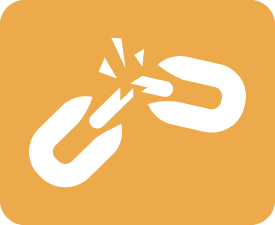 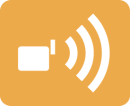 Wireless network adapter
Small-scale intranet NMS
Large-scale NMS
Link failure
Wireless bridge
General NMS
Administrator
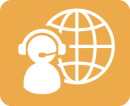 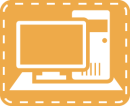 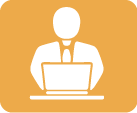 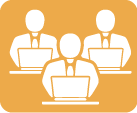 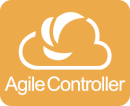 Network administrator
Personal user
Enterprise user
Virtualization platform
Agile Controller
Network & NMS
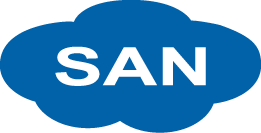 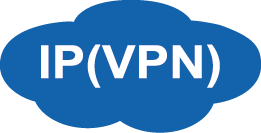 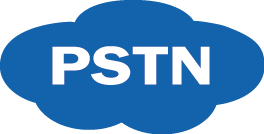 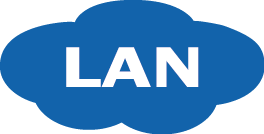 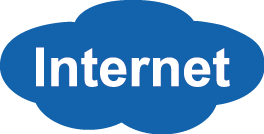 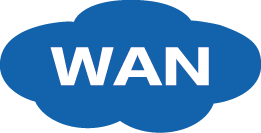 IP
SAN
WAN
PSTN
LAN
Internet
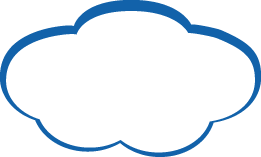 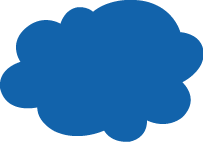 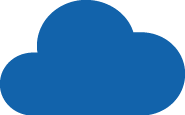 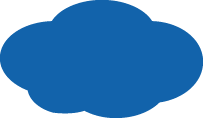 Network cloud 1
Network cloud 2
Network cloud 3
Network cloud 4
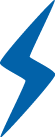 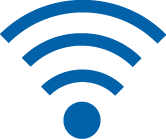 Wi-Fi signal
Signal transmission
Network & NMS
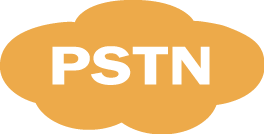 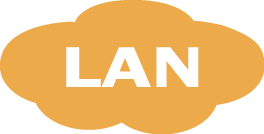 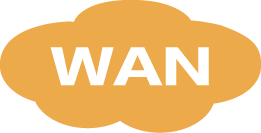 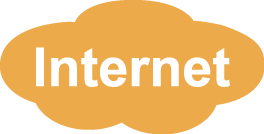 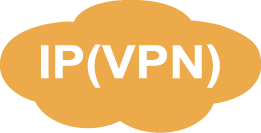 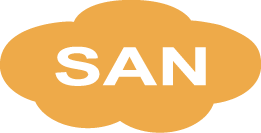 IP
SAN
WAN
PSTN
LAN
Internet
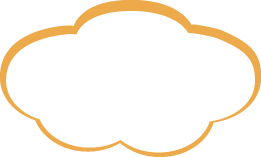 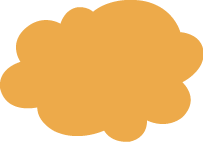 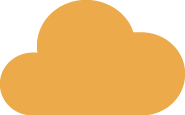 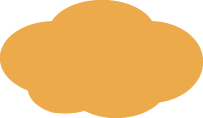 Network cloud 1
Network cloud 2
Network cloud 3
Network cloud 4
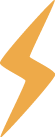 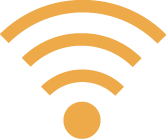 Wi-Fi signal
Signal transmission
Building
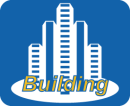 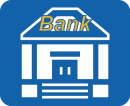 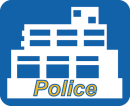 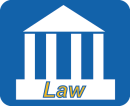 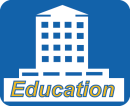 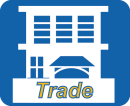 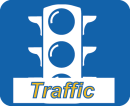 Office building
Bank
Police office
Court
Education
Trade
Transportation
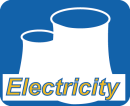 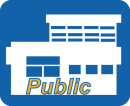 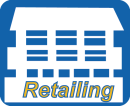 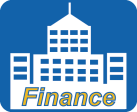 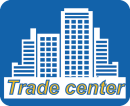 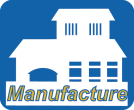 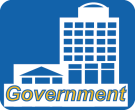 Electricity
Public utility
Retailing
Finance
Manufacturing
Government
Trade center
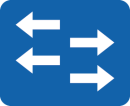 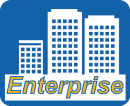 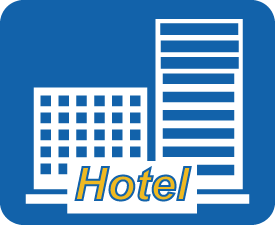 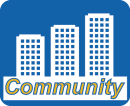 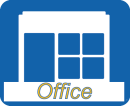 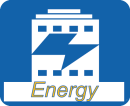 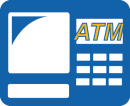 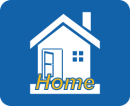 Enterprise
Hotel
Residential community
Branch office
Energy
ATM
Residence
Building
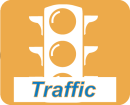 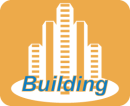 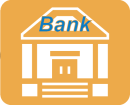 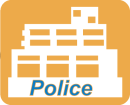 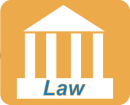 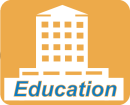 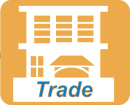 Office building
Bank
Police office
Court
Education
Trade
Transportation
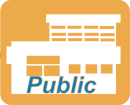 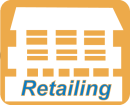 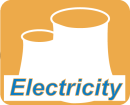 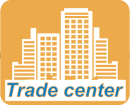 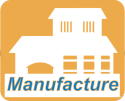 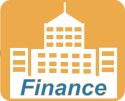 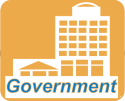 Electricity
Public utility
Retailing
Finance
Manufacturing
Government
Trade center
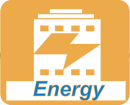 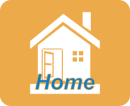 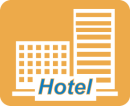 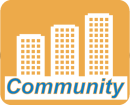 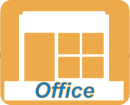 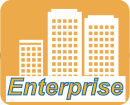 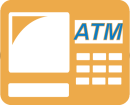 Enterprise
Hotel
Residential community
Branch office
Energy
ATM
Residence
Common
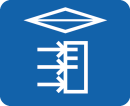 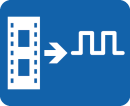 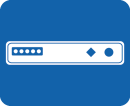 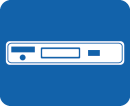 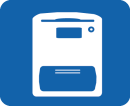 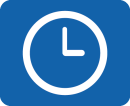 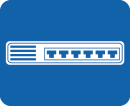 DPI
IPTV
Modem
STB
AeroScoutTag
BITS
HUB
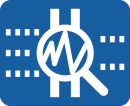 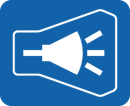 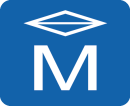 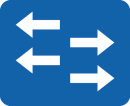 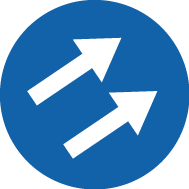 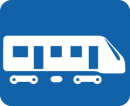 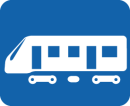 IPS
Splitter
MSCG
MA5200/BRAS
Fiber
Metro train head (right)
Metro train head (left)
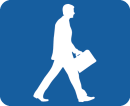 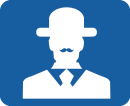 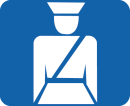 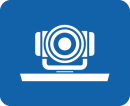 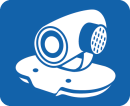 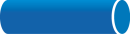 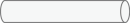 Employee on business trip
Manager
Policeman
IP camera
Camera
Tunnel
Queue
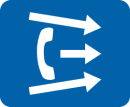 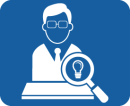 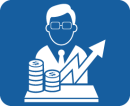 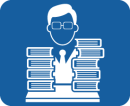 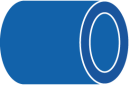 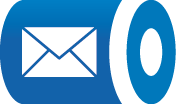 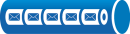 Packet
Queue + packet
Channel
R&D dept.
Marketing dept.
Administration dept.
DSLAM
Common
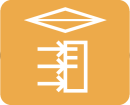 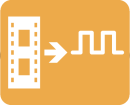 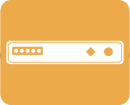 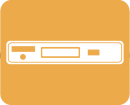 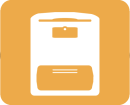 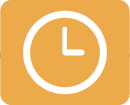 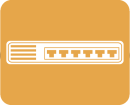 DPI
IPTV
Modem
STB
AeroScoutTag
BITS
HUB
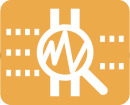 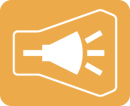 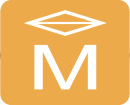 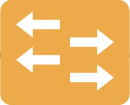 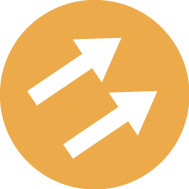 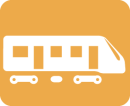 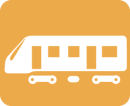 IPS
Splitter
MSCG
MA5200/BRAS
Fiber
Metro train head (right)
Metro train head (left)
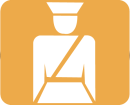 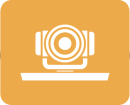 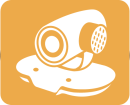 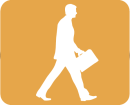 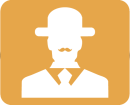 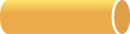 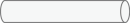 Employee on business trip
Manager
Policeman
IP camera
Camera
Tunnel
Queue
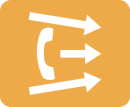 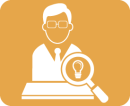 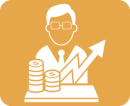 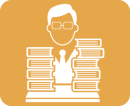 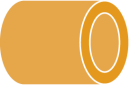 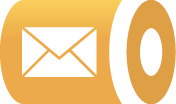 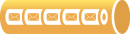 Packet
Queue + packet
Channel
R&D dept.
Marketing dept.
Administration dept.
DSLAM
Common
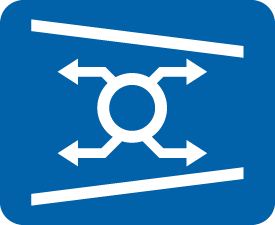 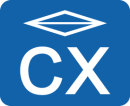 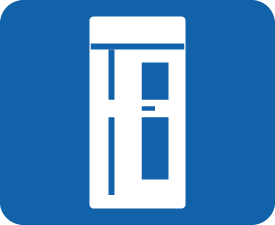 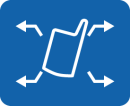 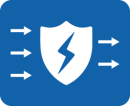 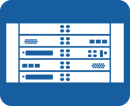 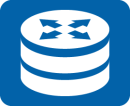 UMG
CX MAN 
service platform
Node
MME/SGW
Antivirus 
expert system
Tester
Core Router
Common
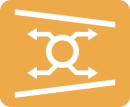 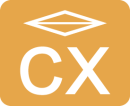 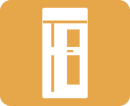 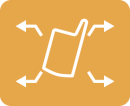 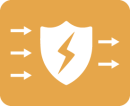 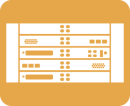 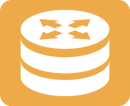 UMG
CX MAN 
service platform
Node
MME/SGW
Antivirus 
expert system
Tester
Core Router
Terminal
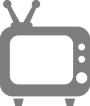 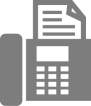 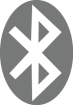 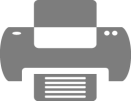 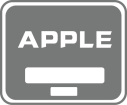 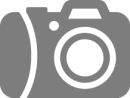 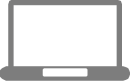 Laptop
Apple terminal
Fax machine
Bluetooth
Copier
TV set
Digital camera
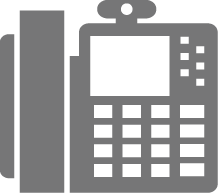 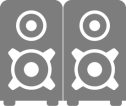 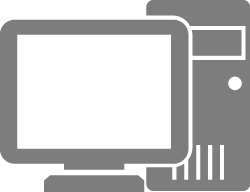 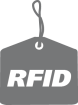 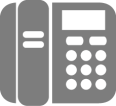 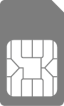 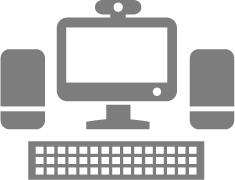 Sound box
Telephone
Multimedia software client
PC
SIM card
RFID
Video phone
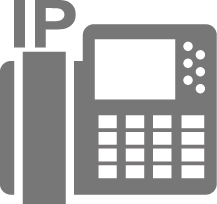 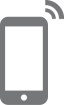 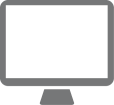 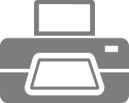 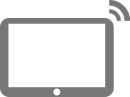 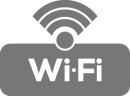 Display
Wi-Fi
Tablet
Mobile phone
Printer
IP phone